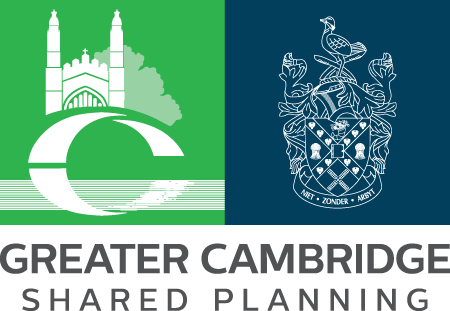 Planning Update
Northstowe Community Forum
9 November 2022
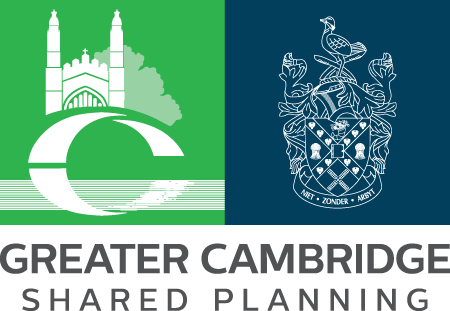 Planning Update
Phase 3A
Digital Park
Northstowe Education Campus
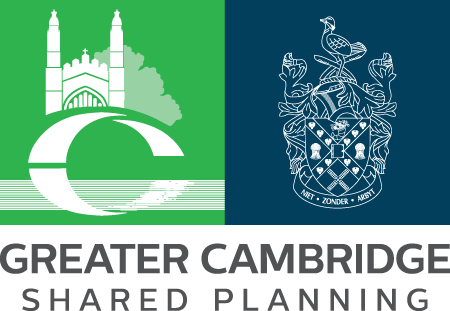 Phase 3A outline permission
Reference:
20/02171/OUT

Status: 
Permission granted,
Judicial Review in progress
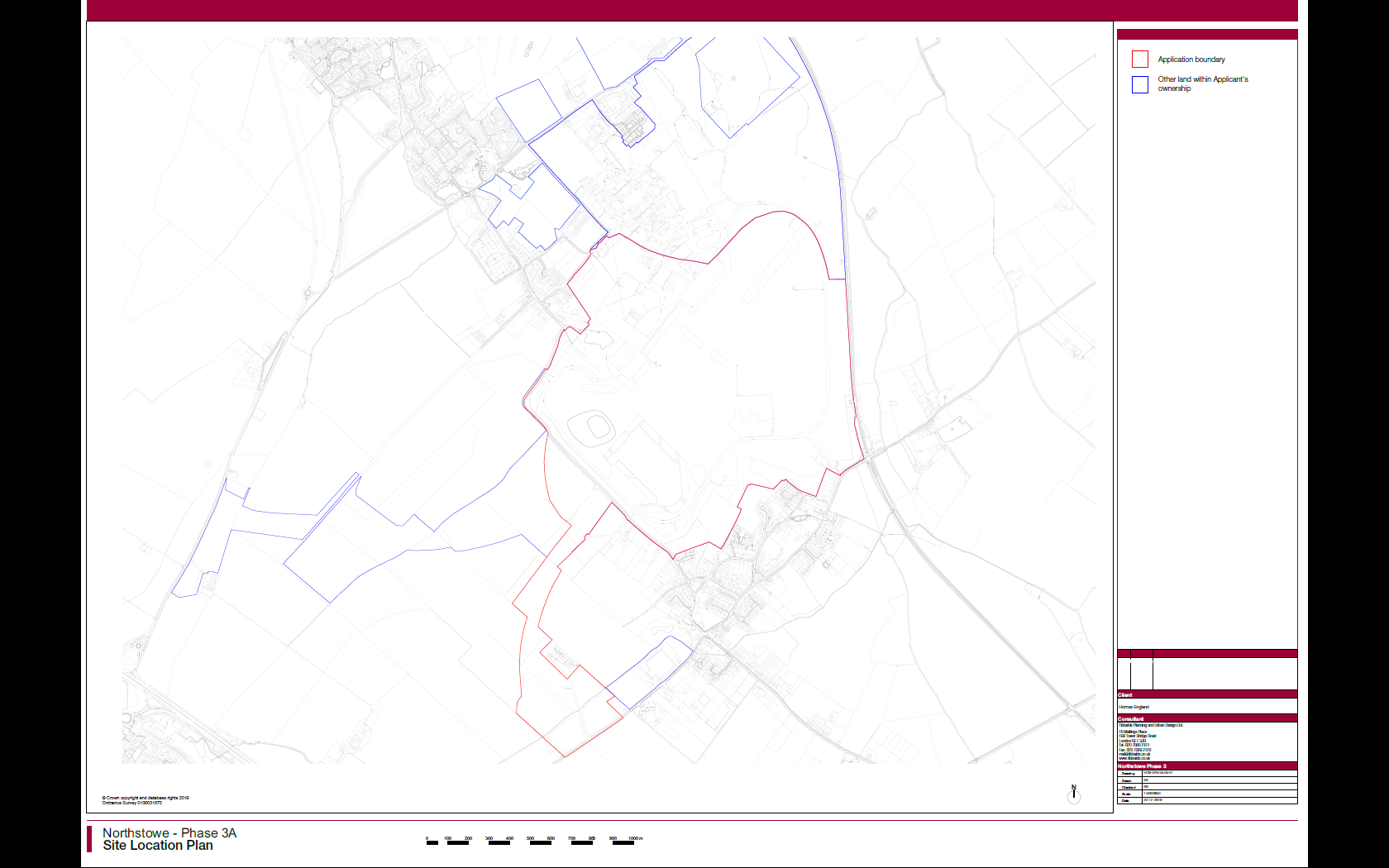 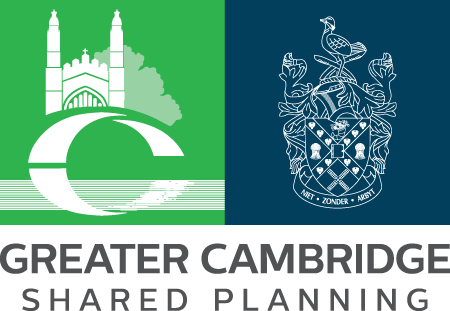 Digital Park
Reference:
S/3854/19/OL

Status: 
Resolution to grant,
Finalising S106
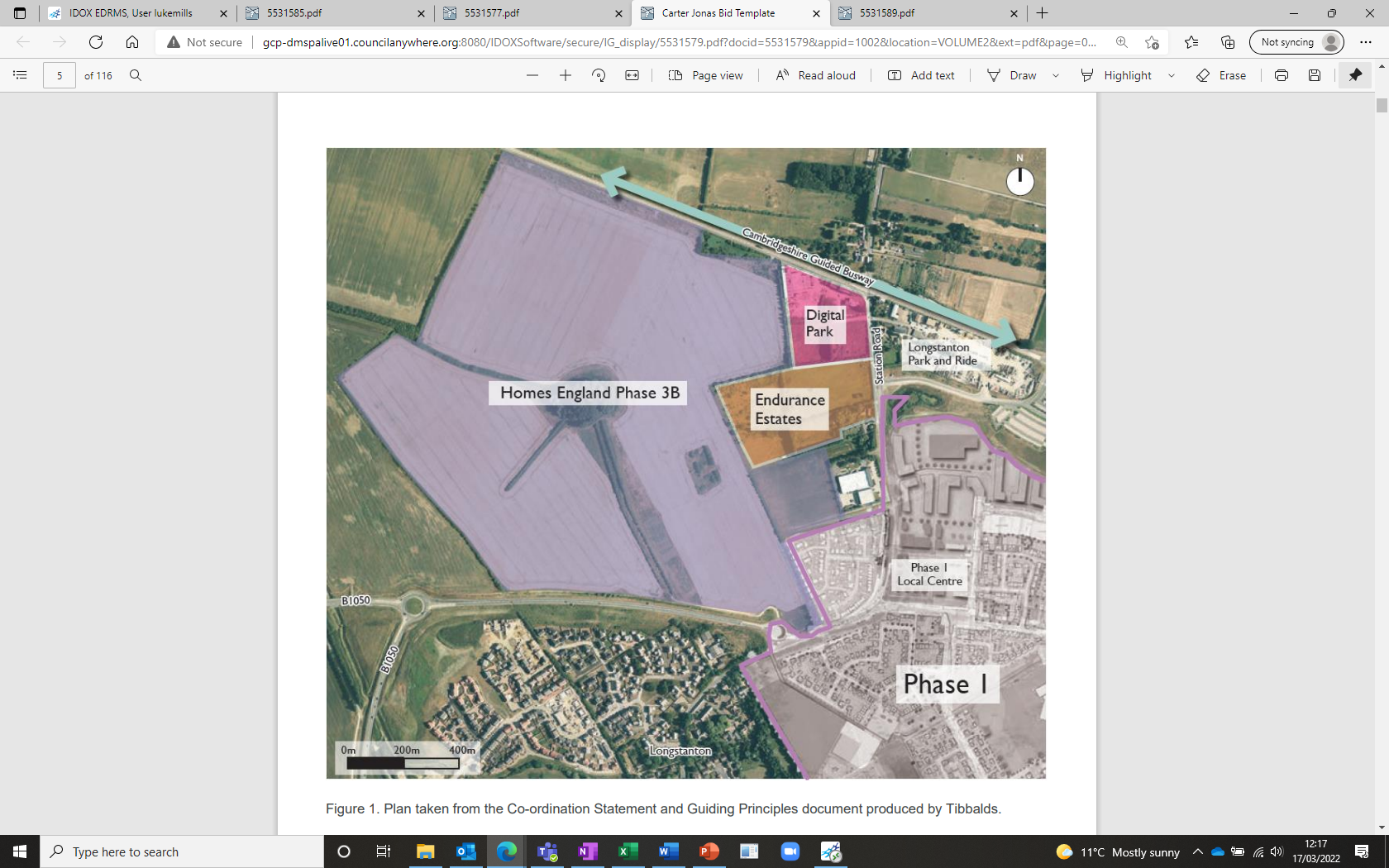 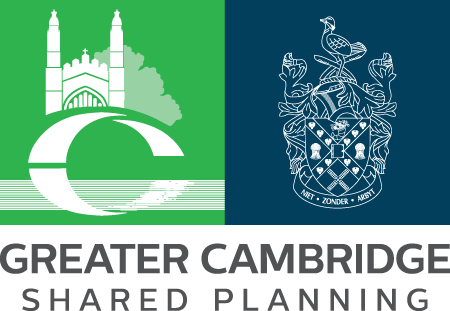 Northstowe Education Campus
Reference:
N/A

Status: 
Pre-application
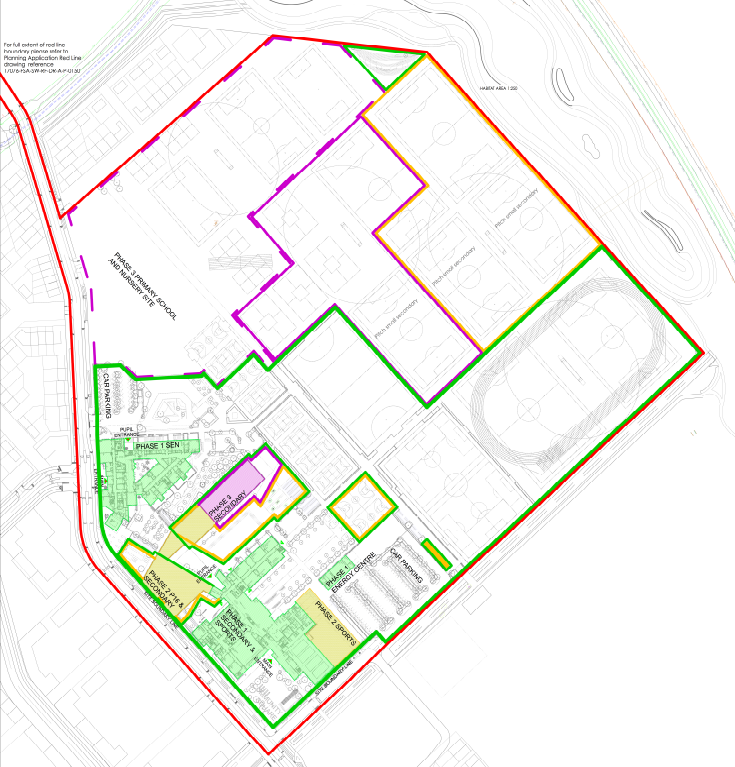 Phasing Plan from S/0092/18/CC
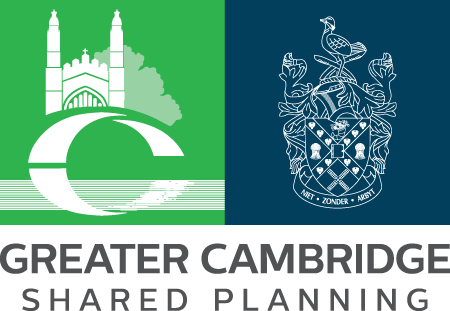 www.greatercambridgeplanning.org

Greater Cambridge Shared Planning: a strategic partnership between Cambridge City and South Cambridgeshire District Councils